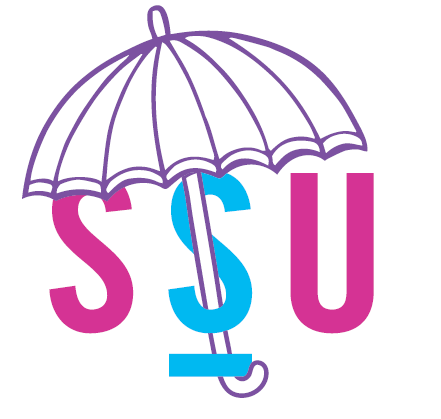 SU101- 2016-2017
Criminal Law
By Bill Reid
Legal Resource
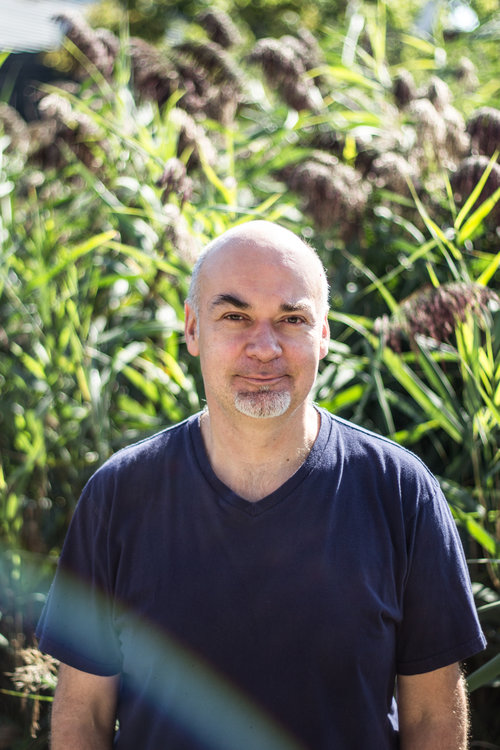 Bill Reid provides legal consultation to students free of charge! 
Our legal advice covers everything from family law, immigration, criminal law, to real estate and business.
When Approached By The Police
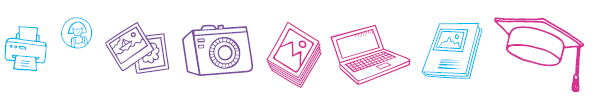 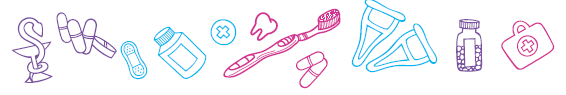 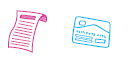 When Approached By The Police
The only time most people have to identify themselves to the police is if they are driving. The police have the right to see a valid driver’s license, proof of ownership, and insurance.
When Approached By The Police
If an individual is walking, the police may approach and ask questions, however, there is no obligation to answer or to identify oneself.
When Approached By The Police
If the police choose to arrest and charge, it is still wisest to remain silent. The police will provide documentation that includes court date, and the individual will have full opportunity to answer the charge when in court.
Criminal Charges
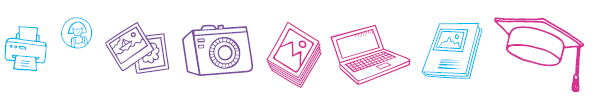 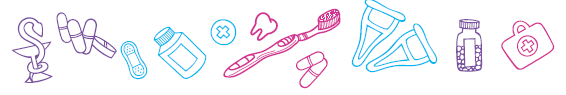 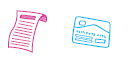 Criminal Charges
If you are charged with a criminal offence, you will likely be released, based on your promise to appear in court on a specific date and time. That date is not your trial, it’s just called a first appearance.
Criminal Charges
The crown has an obligation to disclose its case to you in written form, which you’ll likely receive on that first appearance, and we will then try to negotiate an appropriate resolution of the charge for you.
Criminal Charges
In many cases, we may be able to negotiate withdrawal, on terms, so that you don’t end up with a criminal record.
Book Your Appointment With Bill!
Bill is available through online appointments. 
Visit thessu.ca/legaladvice and fill out the online form.
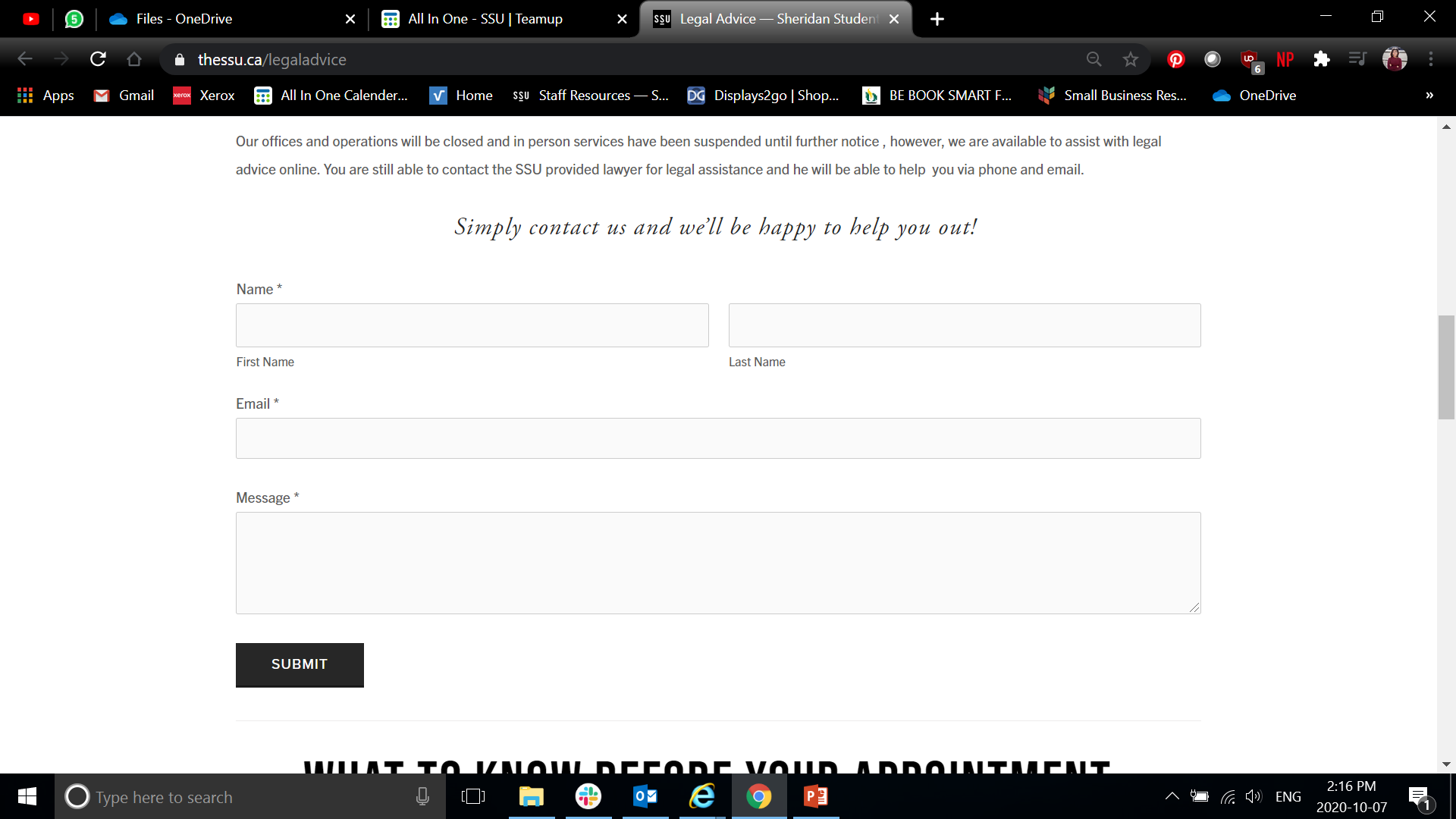 Questions?
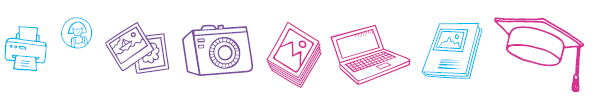 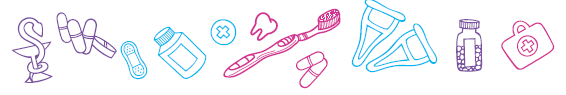 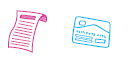 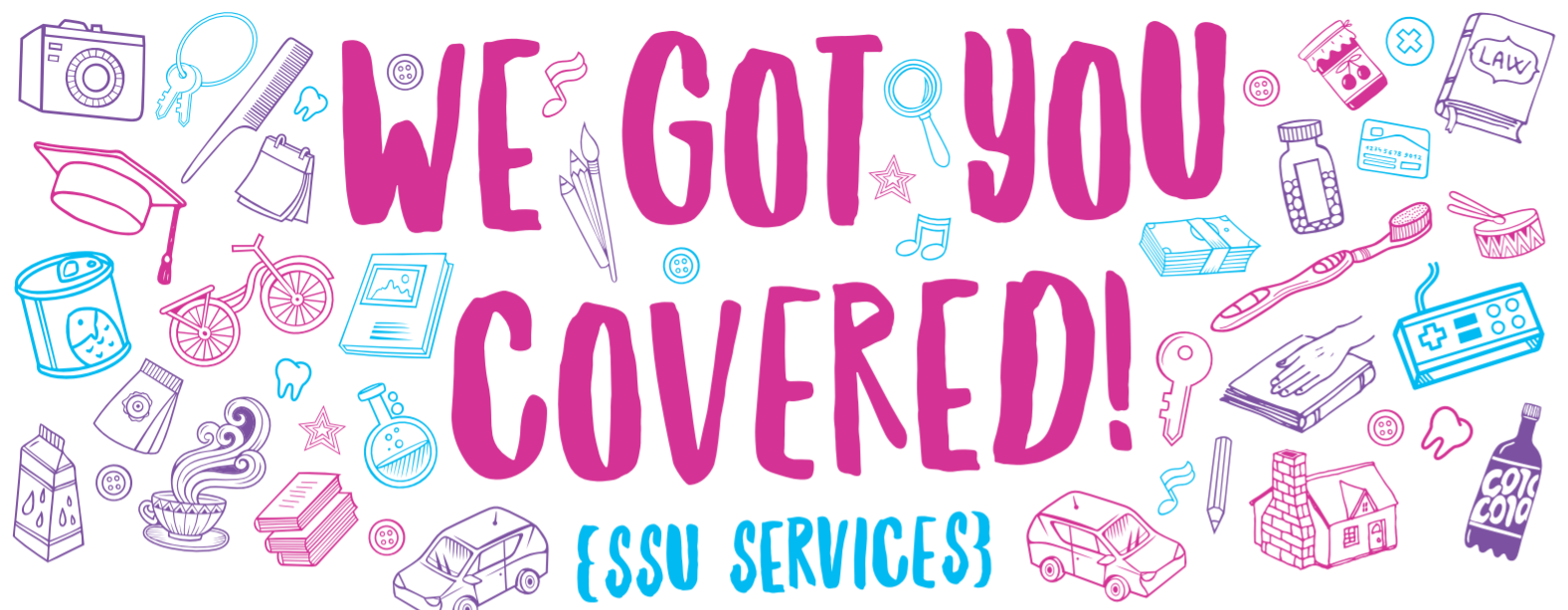